What is the Church of Christ?
Pre-Class Thought Questions – Lesson 6
Who are the bishops at Embry Hills?

Is Barry Caudill a pastor?

What are some decisions elders make on behalf of the whole congregation?

Should elders make specific demands of individual members?
What is the Church of Christ?
What is the Church of Christ?
Class Goals (by the end of our study, each of us will . . .)
Submit our lives more fully to the kingship of Christ
Have a more accurate view of what Christ’s church is and what it is not 
Be more determined to please God in all that we do personally and in our part as a member of the body of Christ
Be a more active and faithful member of the church in our efforts to stir up one another to love and good works, telling others of Christ and honoring God in worship
Remember This?
In Antioch the disciples were first called Christians – Acts 11:26
the saints who are in Ephesus and are faithful in Christ Jesus – Ephesians 1:1
All the saints in Christ Jesus who are at Philippi – Philippians 1:1
Greet every saint in Christ Jesus – Philippians 4:21-22
The saints and faithful brothers in Christ at Colossae – Colossians 1:2
Were these sound churches?  Was it enough to be a member in one of them?  What about being at every service?
Who are the leaders?
Elders (ESV, NKJV)/Presbytery (KJV)– I Timothy 4:14 
Shepherd (ESV)/Pastor (NASB, NKJV) – Eph. 4:11
Bishop (NKJV, RSV)/Overseer (ESV, NASB) – I Tim. 3:1
The Same Office
In Titus 1:5, Titus is charged with appointing elders, who are referred to in Titus 1:7 as overseers. 
In I Peter 5:1 Peter speaks to elders whom he commands to shepherd (Gr. poimanate) the flock (I Peter 5:2).  The Greek word for a pastor or shepherd is poimena. 
In Acts 20:17 Paul calls for the elders of Ephesus to meet him. During that meeting, he says they have been made overseers (Acts 20:28).
What is the Church of Christ?
Pre-Class Thought Questions – Lesson 6
Who are the bishops at Embry Hills?

Is Barry Caudill a pastor?
Elders – God’s Plan
Acts 11:29-30	 	Elders distributed relief in Judea
Acts 14:23 		“when they had appointed elders for them in  every church”
Acts 15:2-6, 22-23	Elders in Jerusalem, deciding and communicating doctrinal matters
Acts 20:17, 28		Elders in Ephesus
Acts 21:18-25		Guarding the church’s unity
Ephesians 4:11	Listed as a gift from God
Philippians 1:1	Overseers and deacons
I Thess. 5:12-13	Esteem them very highly because of their work
Titus 1:5 			“that you might put what remained into order, and appoint elders in every town”
Titus 1, I Tim. 3  	Qualifications
I Timothy 5:17		Elders teaching and being supported
I Peter 5:1-5		Instructions to elders and congregations
Hebrews 13:7, 17	Instructions to obey elders
James 5:14		Praying for the sick
What are Elders to Do?
Rule – I Timothy 5:17
Activities implied in I Peter 5:2-3 
Equip the saints – Ephesians 4:11
Pray for the sick – James 5:14
Lead/make decisions in matters that affect a church 
Benevolence – Acts 11:29
Doctrinal matters – Acts 15 
Personality issues – Acts 21:18
Apostles and Elders
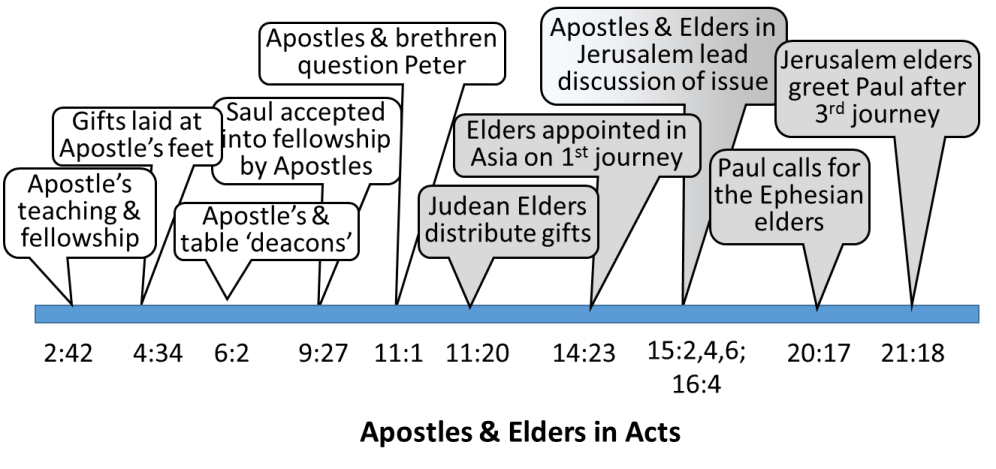 Why Churches Need Elders
Two Aspects to the Work
The leadership of a body of people
	Flock Shepherding

The shepherding of every soul in the body
		Sheep Shepherding
What is the Church of Christ?
Pre-Class Thought Questions – Lesson 6
What are some decisions elders make on behalf of the whole congregation?
Why Churches Need Elders
Two Aspects to the Work
The leadership of a body of people
	Flock Shepherding

The shepherding of every soul in the body
		Sheep Shepherding
Hebrews 13:17
17 Obey your leaders and submit to them, for they are keeping watch over your souls, as those who will have to give an account. Let them do this with joy and not with groaning, for that would be of no advantage to you.
Acts 20:20, 31, 35
for three years I did not cease night or day to admonish every one with tears. – Acts 20:31
I did not shrink from declaring to you anything that was profitable, and teaching you in public and from house to house – Acts 20:20
In all things I have shown you that by working hard in this way we must help the weak and remember the words of the Lord Jesus, how he himself said, ‘It is more blessed to give than to receive.’” – Acts 20:35
What is the Church of Christ?
Pre-Class Thought Questions – Lesson 6
Should elders make specific demands of individual members?
Who are Elders?
1. Presbytery (KJV) Eldership (NKJV) (I Tim 4:14 Timothy’s gift) 
a.	Acts 11:29, 14:23 Elders
b.	Titus 1:5 Qualifications of Elders
2. Shepherds (Ephesians 4:11)
a.	Elders (I Pet. 5:1) are to shepherd the flock (I Peter 5:2)
3. Overseer or Bishop (Acts 20:28, Titus 1:7, Philippians 1:1)
a.	Episkopos:  Epi – over/on;  skopos – goal in view
b.	I Timothy 3:1 - “Office of a bishop” (NKJV) “overseer” (ESV)
Local Churches
Groups of Christians in Specific Locations
the churches of Galatia – Galatians 1:2
the church of God that is in Corinth – I Cor. 1:2
The church of the Thessalonians in God the Father and the Lord Jesus Christ – I Thessalonians 1:1
All the churches of Christ greet you – Romans 16:16
To the saints and faithful brothers in Christ at Colossae  – Colossians 1:2
Universal Church
All saved individuals in every place of all times
I will build my church – Matthew 16:18
The Lord added to their number day by day those who were being saved – Acts 2:47
The assembly of the firstborn who are enrolled in heaven – Hebrews 12:22-28
he put all things under his feet and gave him as head over all things to the church – Ephesians 1:20-23
as Christ loved the church and gave himself up for her  – Ephesians 5:25-27
Additional Thought Questions
Do you think there are some individuals who turn to Christ in faith and repentance, are baptized for the washing away of their sins, but who don’t know why they should participate with other Christians in a local church? 

Who should decide whether someone can join a local church?  On what basis should they make that decision?
Names of Local Churches
the church in Jerusalem – Acts 11:22
the church at Antioch – Acts 13:1
the church of God – Acts 20:28 (cf. vs. 17)
all the churches of Christ greet you – Romans 16:16
the church of God that is in Corinth – I Cor. 1:2
the churches of Galatia – I Cor. 16:1, Galatians 1:2
the church of God that is at Corinth – II Corinthians 1:1
the church of the Thessalonians in God the Father and the Lord Jesus Christ – I Thessalonians 1:1, II Thess. 1:1
the household of God which is the church of the living God  – I Timothy 3:15
the church in [city of Asia] – Revelation 2:1,8,12,18; 3:1,7,14
Other Names of Groups of Christians
In Antioch the disciples were first called Christians – Acts 11:26
the saints who are in Ephesus and are faithful in Christ Jesus – Ephesians 1:1
All the saints in Christ Jesus who are at Philippi – Philippians 1:1
Greet every saint in Christ Jesus – Philippians 4:21-22
The saints and faithful brothers in Christ at Colossae – Colossians 1:2
the brothers and sisters at Laodicea – Colossians 4:15
the flock of God – I Peter 5:2
What is consistent in most of these?
What is the Church of Christ?
Pre-Class Thought Questions
What are some advantages of using the name Church of Christ here at Embry Hills?

In what ways is Church of Christ a good or beneficial name?
What is the Church of Christ?
Pre-Class Thought Questions
What may be some drawbacks that result from using the name Church of Christ?

What are some misconceptions associated with the name Church of Christ or those who are called by this name?
What’s in a Label?
Institutional – Non-institutional
Conservative – Liberal 
Cooperating Churches
Anti Churches
Mainstream or Mainline Churches
Traditional – Innovative
Ekklesia (Church)
Review of Lesson1
Always used to refer to a group or assembly of people (Acts 5:11, 19:32, 39, 41)
Ownership (allegiance to a king) is what holds a group of Christians (a church) together (Matthew 16:18, I Thess. 1:1)
The Church can mean the group or assembly of all Christians of all time (Matthew 16:18, Ephesians 5:25-27, Hebrews 12:23)
Church can refer to a local group of Christians (I Cor. 1:2, Rev. 2:1,8,12,18)
Are these statements about a group of churches or a limited number of Christians?
What is the Church of Christ?
Pre-Class Thought Questions
What are some different ways the word church is used?

What are some different ideas regarding what a church should be?

How do these ways or ideas differ from or agree with the NT viewpoint?
Church Membership
In the Church Christ Built
And the Lord added to their number day by day those who were being saved – Acts 2:40-41, 47
to those sanctified in Christ Jesus, called to be saints together with all those who in every place call upon the name of our Lord Jesus Christ, both their Lord and ours – I Cor. 1:2
as Christ loved the church and gave himself up for her, 26 that he might sanctify her, having cleansed her by the washing of water with the word, 27 so that he might present the church to himself in splendor, without spot or wrinkle or any such thing, that she might be holy and without blemish – Ephesians 5:23-27
But you have come to Mount Zion and to the city of the living God, the heavenly Jerusalem, and to innumerable angels in festal gathering, 23 and to the assembly of the firstborn who are enrolled in heaven, and to God, the judge of all, and to the spirits of the righteous made perfect, – Hebrews 12:22-23
How would you see this group in action?
What is the common experience of the members in these verses?
Church Membership
In a Local Church
26 And when he had come to Jerusalem, he attempted to join the disciples. And they were all afraid of him, for they did not believe that he was a disciple. 27 But Barnabas took him and brought him to the apostles and declared to them how on the road he had seen the Lord, who spoke to him, and how at Damascus he had preached boldly in the name of Jesus. 28 So he went in and out among them at Jerusalem – Acts 9:26-28
Members who are lost – I Cor. 1:2
Christians who should be members– III John 9-10
Is it ok to refer to the Christians of a local church as members?  Why or why not?
Acts 19:32-41 Riot in Ephesus
32 Now some cried out one thing, some another, for the assembly (ekklesia - εκκλησια) was in confusion, and most of them did not know why they had come together. 33 Some of the crowd prompted Alexander, whom the Jews had put forward .  . . 34 But when they recognized that he was a Jew, for about two hours they all cried out with one voice, “Great is Artemis of the Ephesians!”
35 And when the town clerk had quieted the crowd, he said, . . . 37 For you have brought these men here who are neither sacrilegious nor blasphemers of our goddess.38 If therefore Demetrius and the craftsmen with him have a complaint against anyone, the courts are open, and there are proconsuls. Let them bring charges against one another. 39 But if you seek anything further, it shall be settled in the regular assembly (ekklesia - εκκλησια) . 40 For we really are in danger of being charged with rioting today, since there is no cause that we can give to justify this commotion.” 41 And when he had said these things, he dismissed the assembly (ekklesia - εκκλησια) .
Flock-Shepherding Tasks
32
Make Reactive Decisions
Settle ‘arbitrary’ issues & squabbles 
Service benevolence needs/requests
Service evangelism needs/requests
Unexpected ‘Events’ in Worship
‘Take heed,’ to Flock in Order to Set Strategic Directions
Solicit & collect inputs/perceptions
Sense current & potential dangers & difficulties (personal, moral, judgmental, doctrinal controversies)
Predict likely events, resource changes, demographics, etc.
Weigh value of uses of resources
Make/Explain/Implement Plans
Set guidelines & priorities for use of resources (e.g. deacons, budgets)
Direct & approve activities & expenditures
Make preemptive decisions, esp. when possibly divisive
Provide Spiritual Food
Select & Guide a Preacher
Select & Guide Teachers
Select Topics & Timing for Teaching
Set/Guide Objectives for Teachers
Plan or Approve Special Events (e.g. Meetings, Workshops)
Provide Exhortation & Motivation
Plan or approve special events (e.g. special lessons or events)
Express expectations, corrections, encouragements, endorsement, praise publicly (Tit 1:9)
Provide for Edifying Worship
Determine, explain mechanism, & approve selection of leaders 
Set guidelines for worship
Remedy unscriptural, non-edifying, or disorderly circumstances
Correct Doctrinal Error (Tit 1:9)
Sheep-Shepherding Tasks
33
Address Immediate Problems
Address personal crises (all sorts)
Settle squabbles
Address crises of faith & doctrine
‘Watch’ for Spiritual Dangers 
Know (seek to know) each member
Determine background, weaknesses, liabilities, points of ignorance/error.
Assess potential (gifts, etc.)
Note poor decisions: ungodly habits, poor choice of companions, lack of growth, lack of self-discipline, & slack attendance, of course…
Provide teaching/counseling to encourage needed life changes
Investigate reasons & excuses
Provide warnings & advice 
Describe desired behavior
Teach & counsel for changes
Set objectives & monitor progress
Organize Spiritual Support
Inform others of needs, enlist help 
Arrange for personal teaching, checkups, companionship
Screen new members
Give attention to sick (Jas 6:14ff)

Initiate & lead congregational (negative) discipline processes.
Publicly Express Disapproval of Individual’s Misbehavior (as teaching event)
Prepare others for leadership

Seek & accept suggestions & criticism
Strive in prayer for all.